Should surgical drain be used after routine primary total knee or total hip arthroplasty?
Pawel Bartosz, MD, Ph.D
Orthopedic Department
Centre of Postgraduate Medical Education in Otwock, Poland
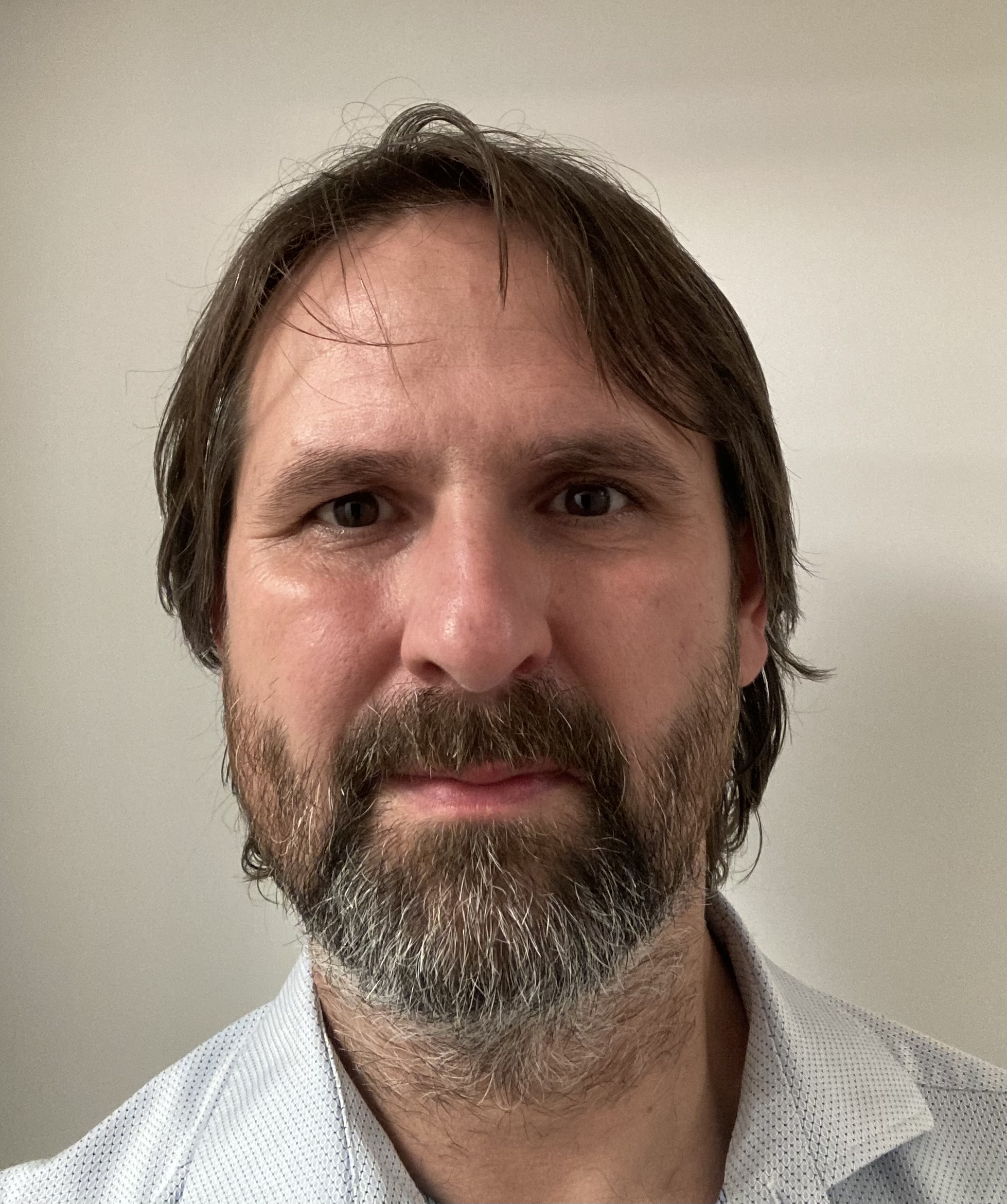 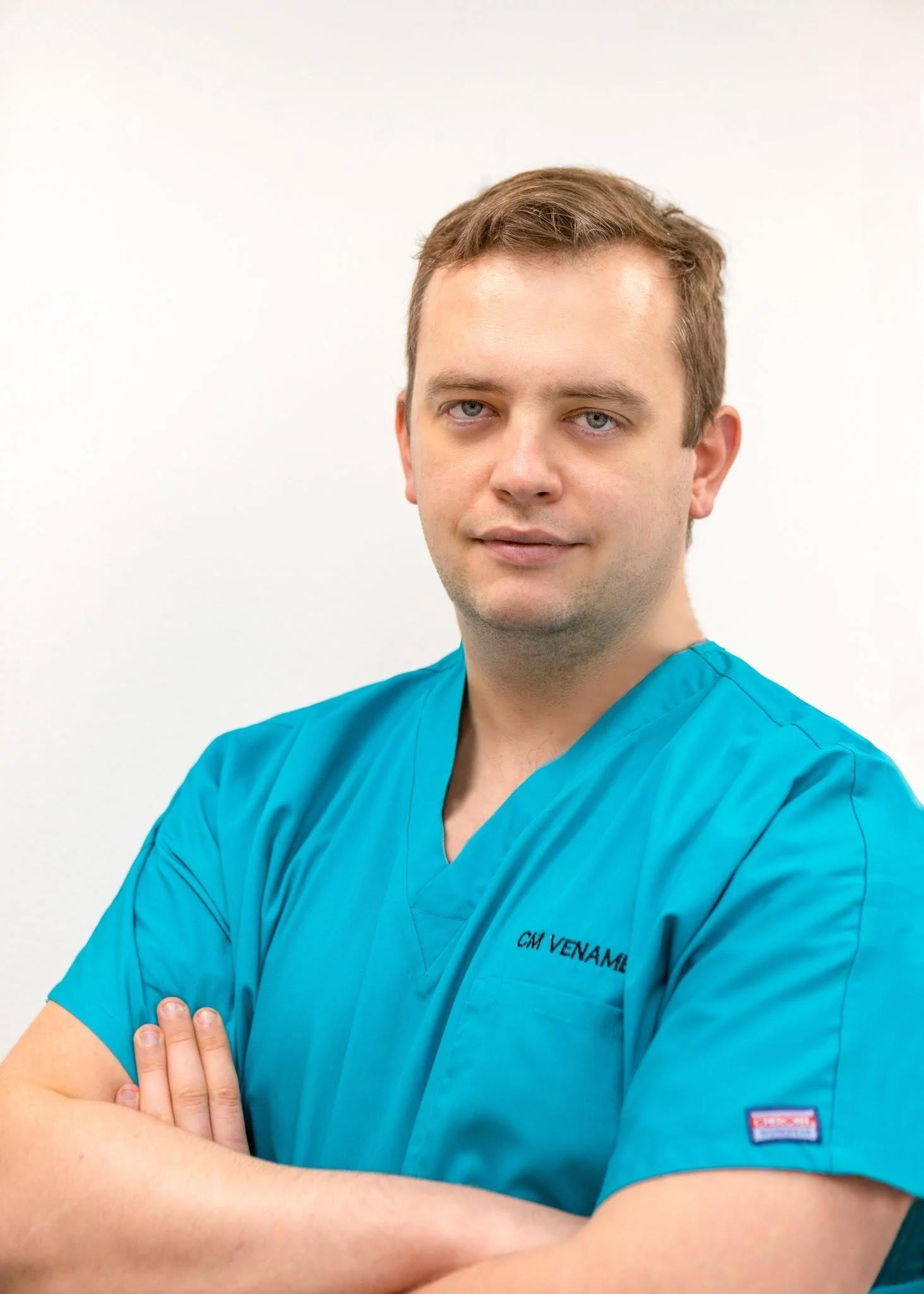 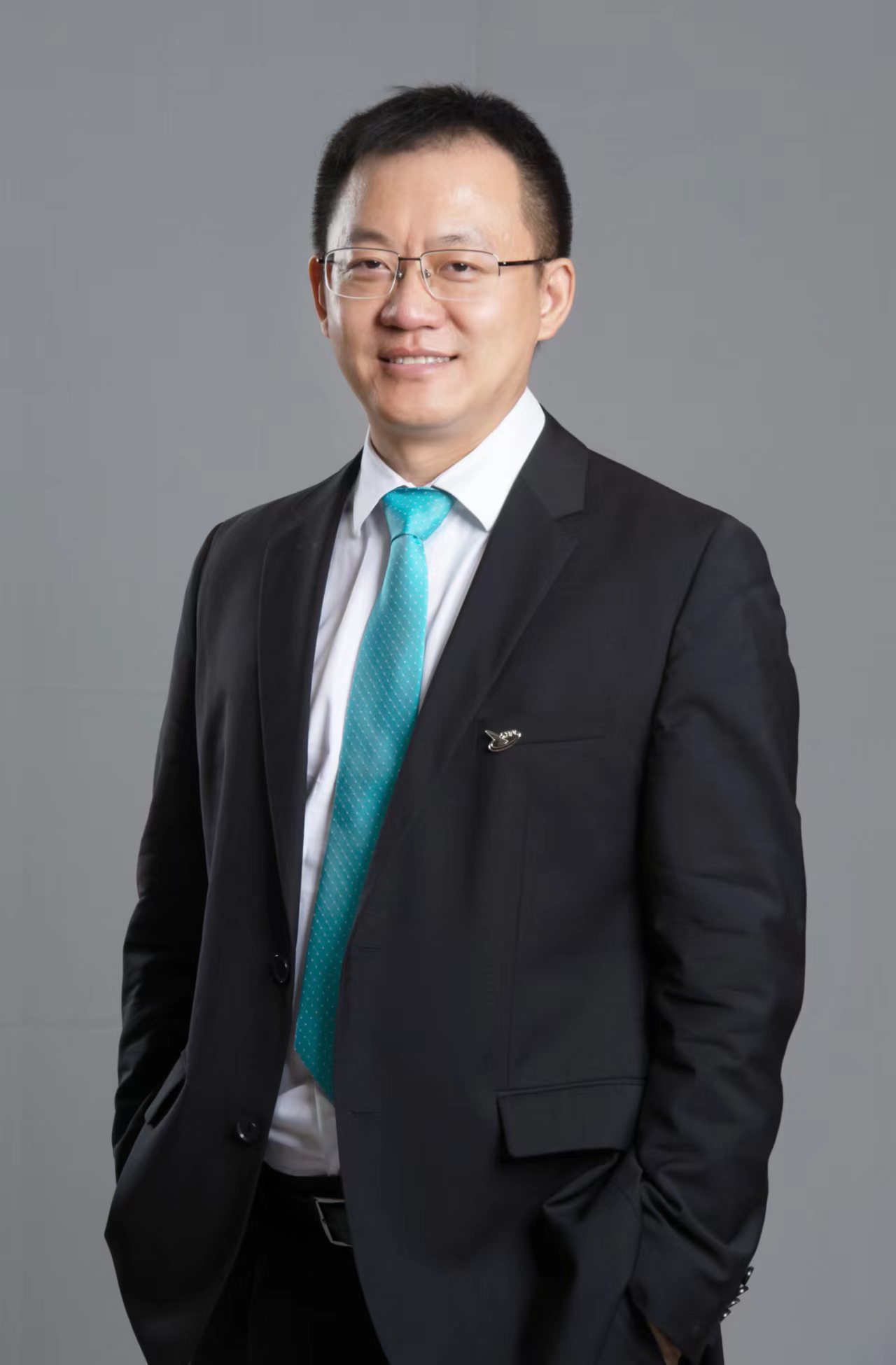 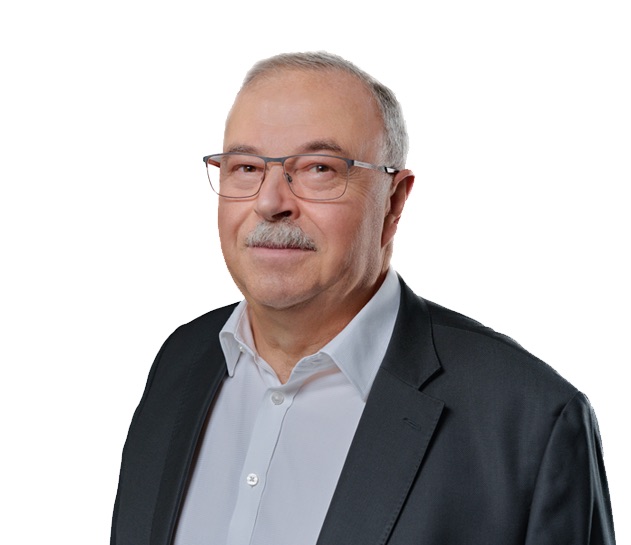 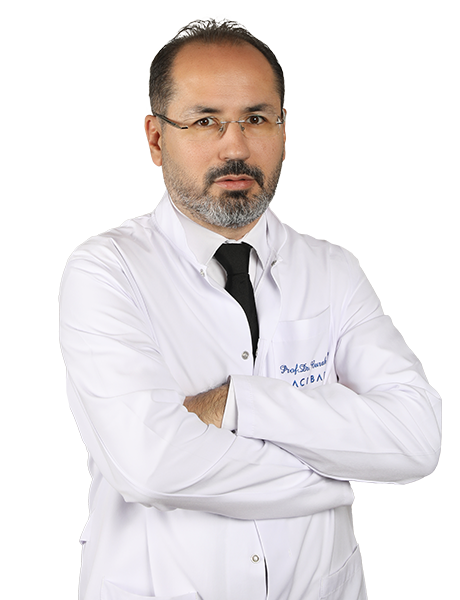 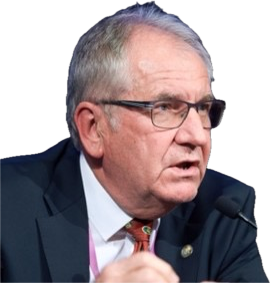 Chai W
Bartak V
Bucsi L
Bartosz P
Akan B
Bialecki J
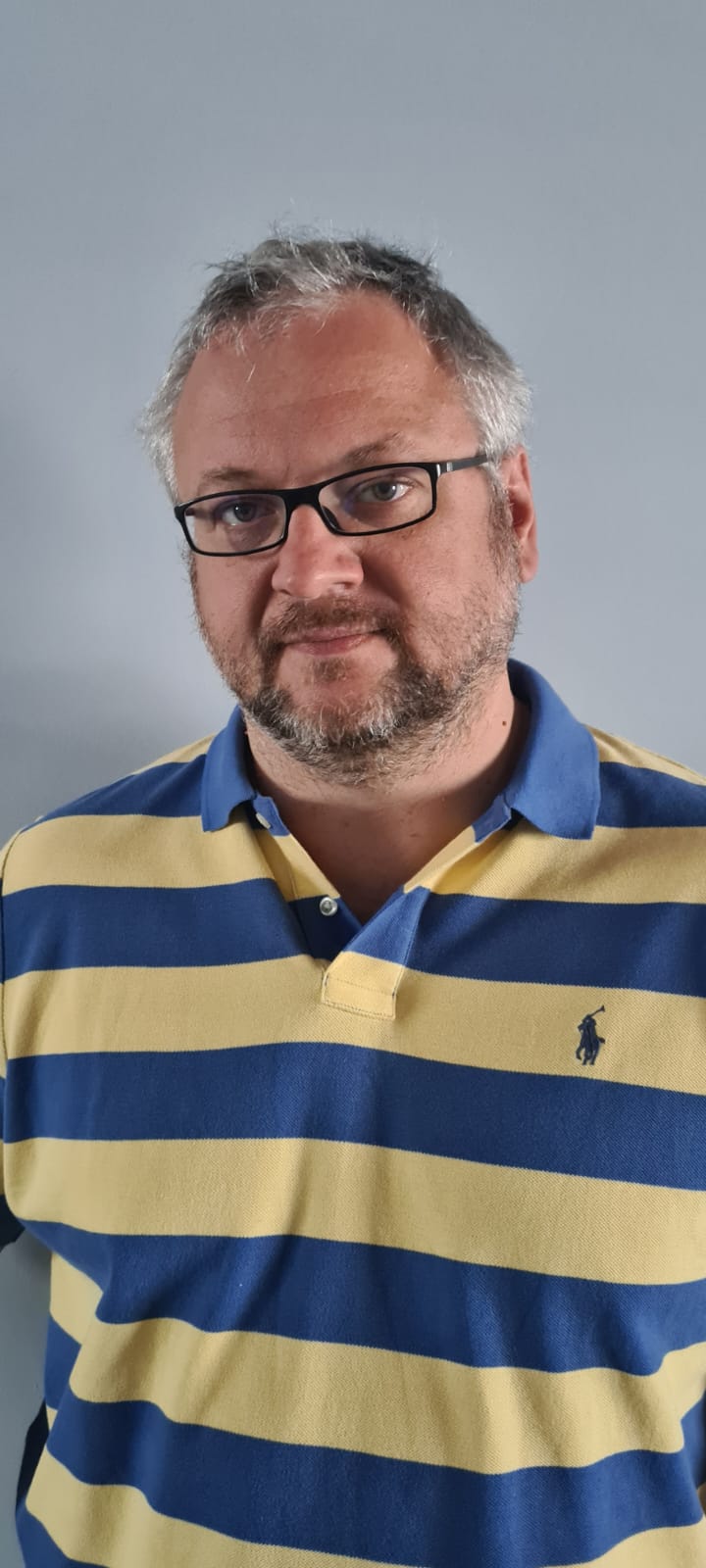 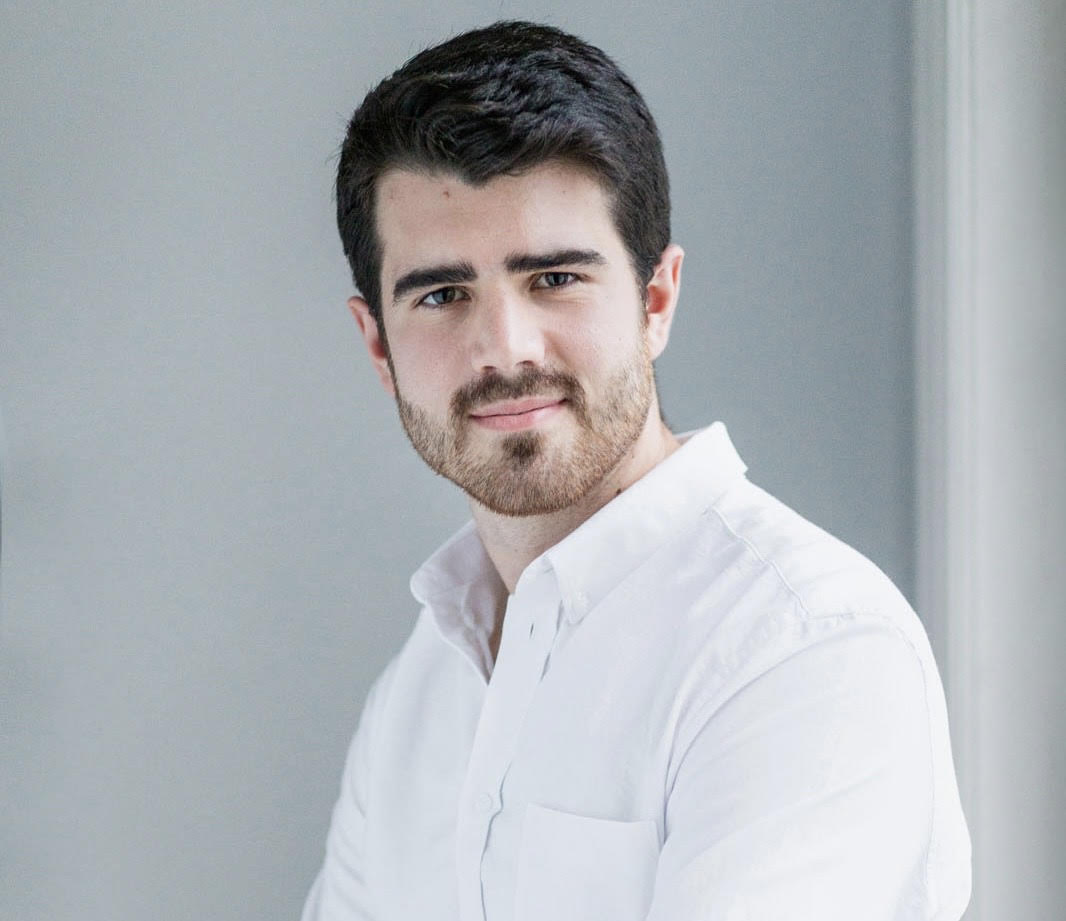 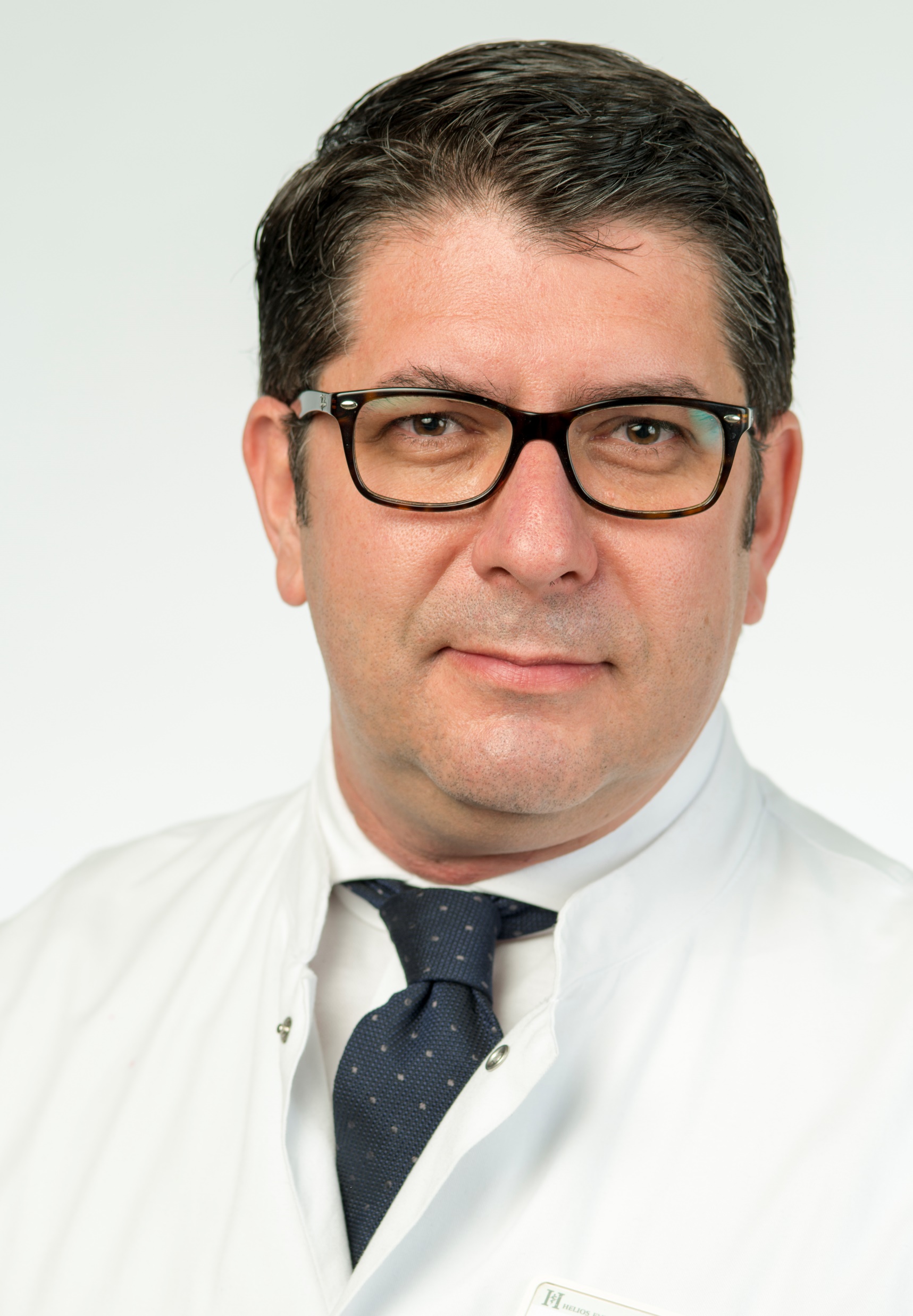 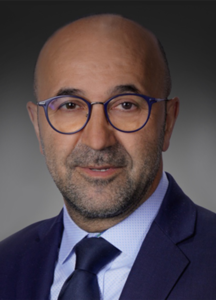 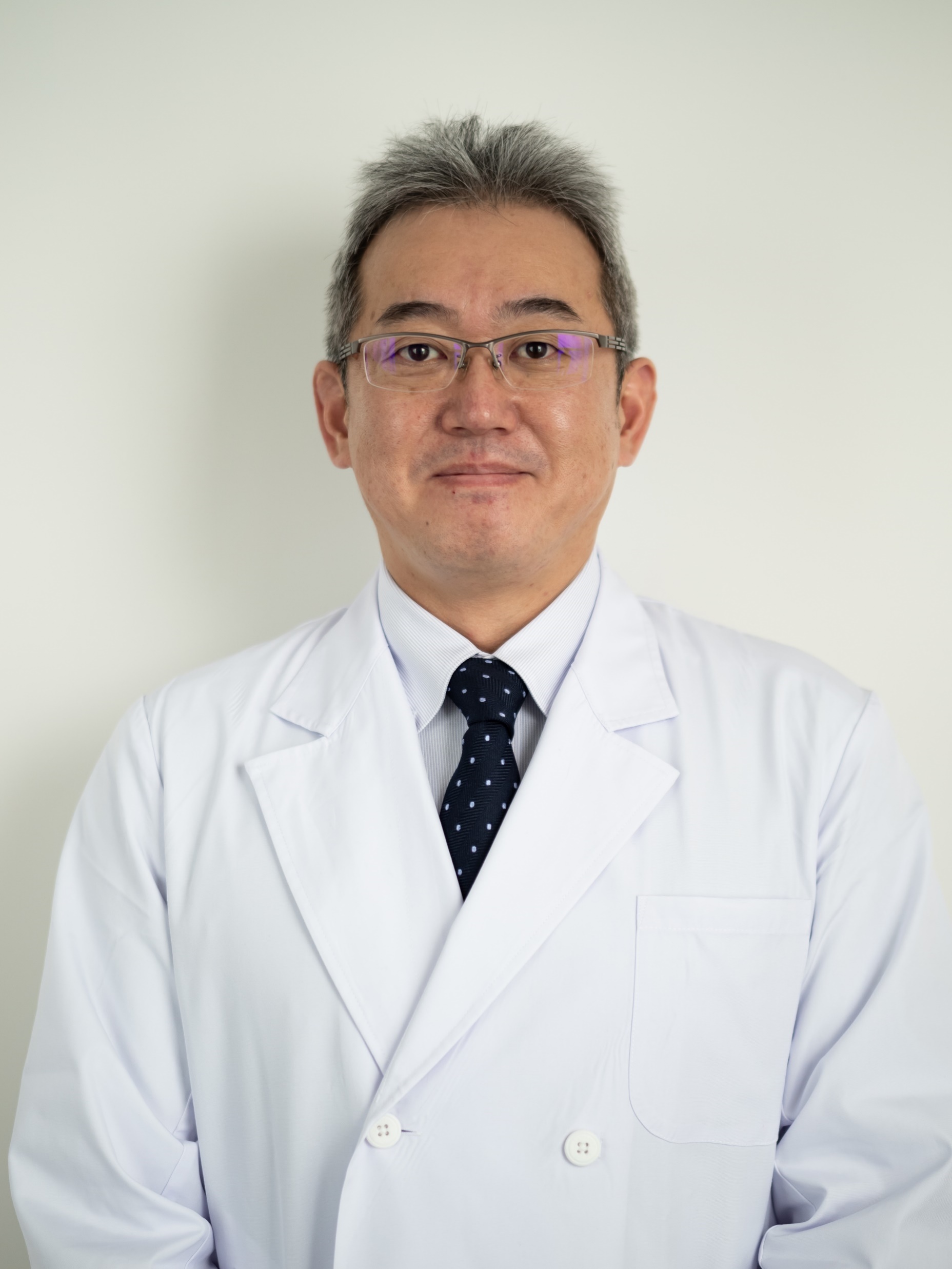 Zahar A
Tateiwa T
Nemes N
Parvizi J
Kaminski R
Why the topic is important?
No universal guidelines about use of the suction drainage after hip and knee replacement,
 Are risk of hematoma, blood loss and infection higher with or without drain?
Literature Review
MESh terms: drainage OR suction drainage AND hip OR knee AND replacement OR arthroplasty, wound complication AND hematoma
3 databases: Medline, Cinhal and Pubmed. Only English papers.    25,858 papers reviewed for title and abstract. 101 papers reviewed with full text.  
2 independent reviewers.
We have got for final analysis 38 level 1 RCTs and systematic reviews.
Findings from Literature
Most papers check blood loss, transfusion rate, infection rate or wound problems for patients with or without drainage after hip or knee replacement
In our opinion the most important parameters was blood loss and blood transfusion which are independed risk faktors of the PJI
Question:
Should surgical drain be used after routine primary total knee or total hip arthroplasty?
Rationale:
We did an umbrella study on this question. 38 papers of level 1 evidence studies. Among these, 31 were RCTs and 7 well-conducted systematic reviews. The included studies (gathering the data of more than 18,000 TJAs) were published between 1994 and 2023. In meta-analysis we found more blood loss when patients got drain after hip replacement. Also blood transfusions was more often needed when drain was used in both hip and knee groups. In other parameters we didn’t find statistical differences between groups.
Question:
Should surgical drain be used after routine primary total knee or total hip arthroplasty?

Response/Recommendation:
The use of surgical drains in routine primary total knee and total hip arthroplasty is not recommended.